Which do you like,Hama-zushi or Kappa-zushi?
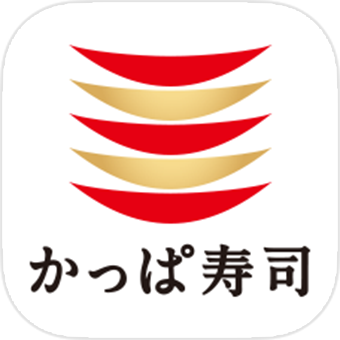 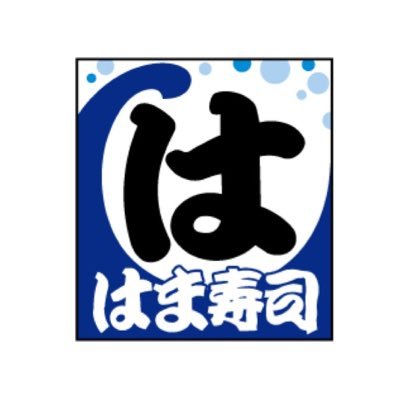 Which do you like,Yoshino-ya or Suki-ya?
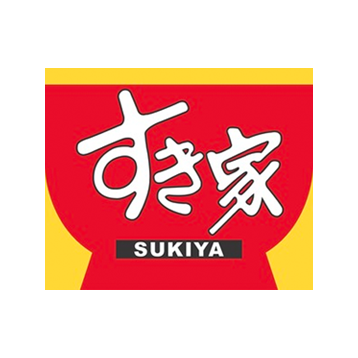 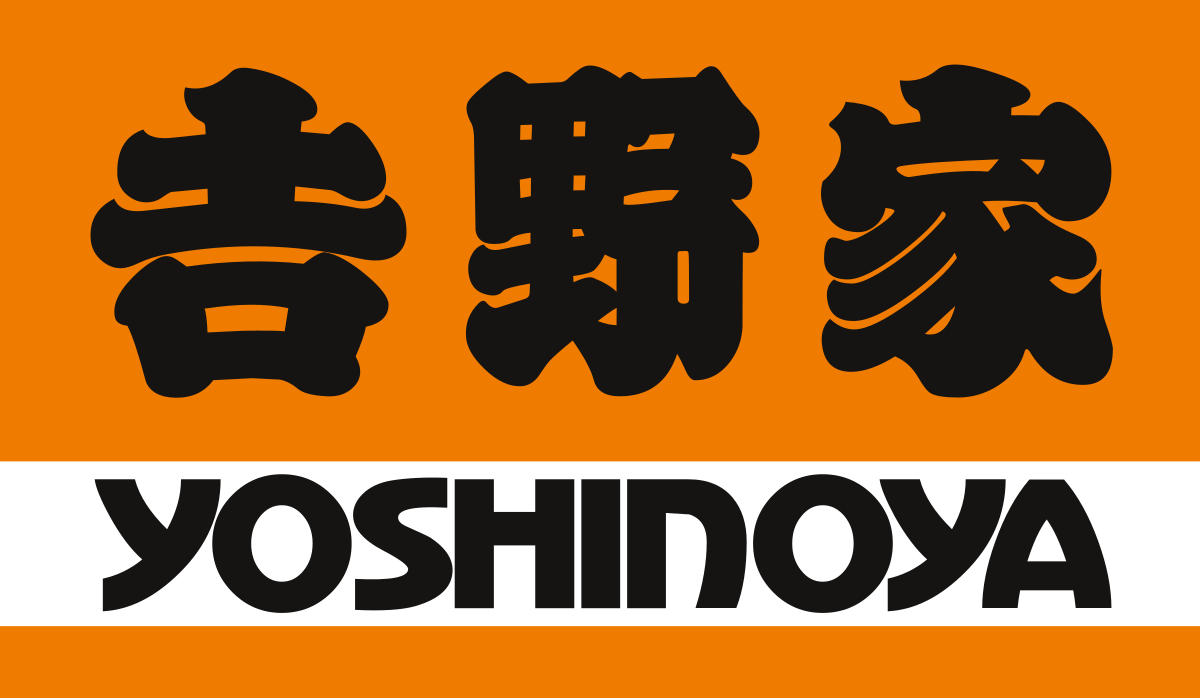 (       ) color do you like?What   Who   Which
(       ) color do you like,red or green?What   Who   Which
(        ) is Maria?What   Who   Which
(       ) language do you speak?What   Who   Which
(        ) do you like,Hamazushi or Kappazushi?What   Who   Which